Работники МАУ ДО СШОР №1
организовывают  и помогают в организации и 
проведении мероприятий различного уровня
 для различных групп населения
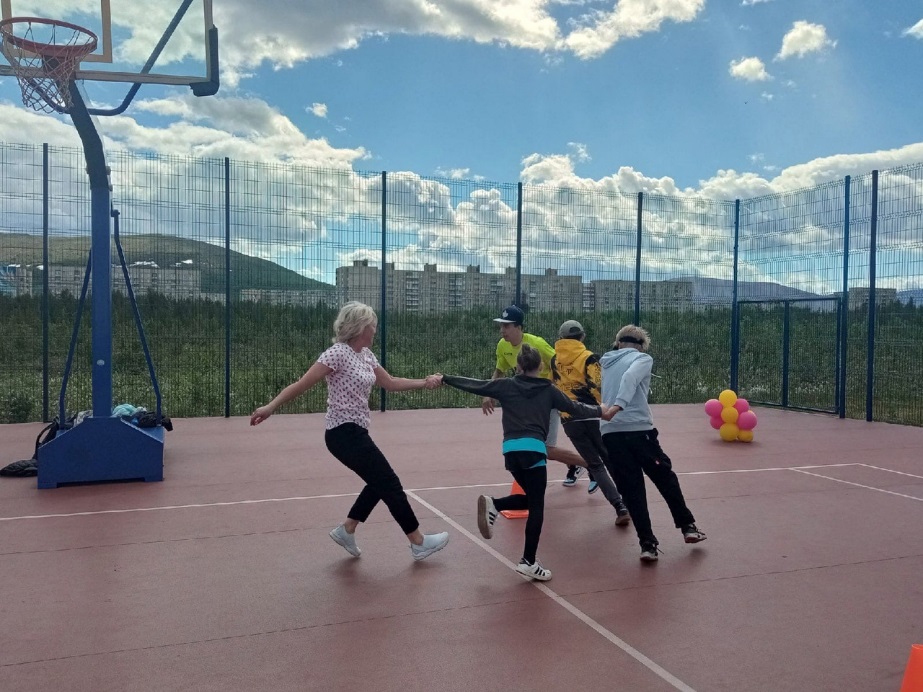 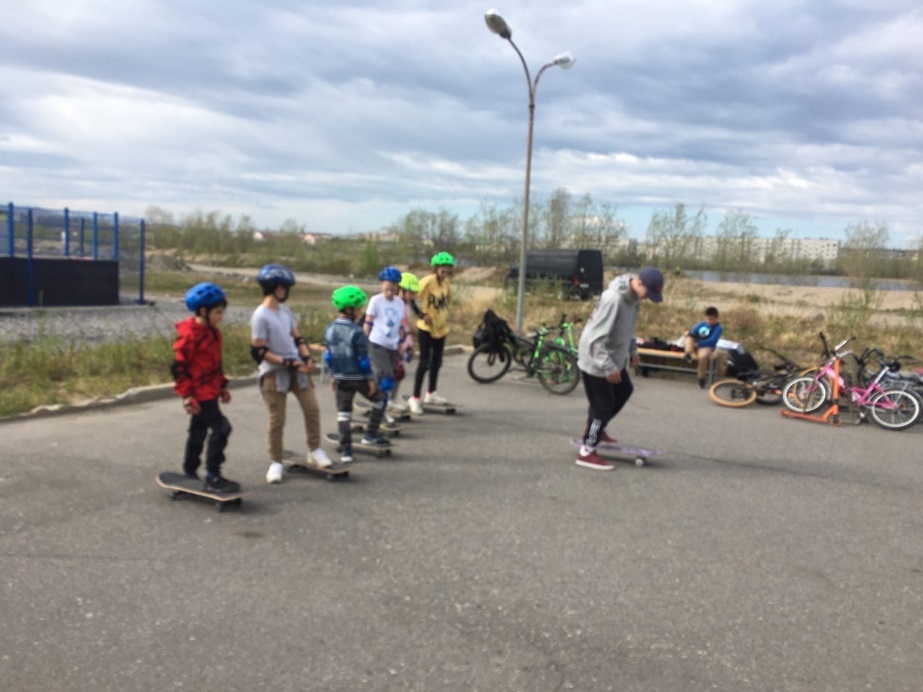 Лето, 
солнце, 
жара!
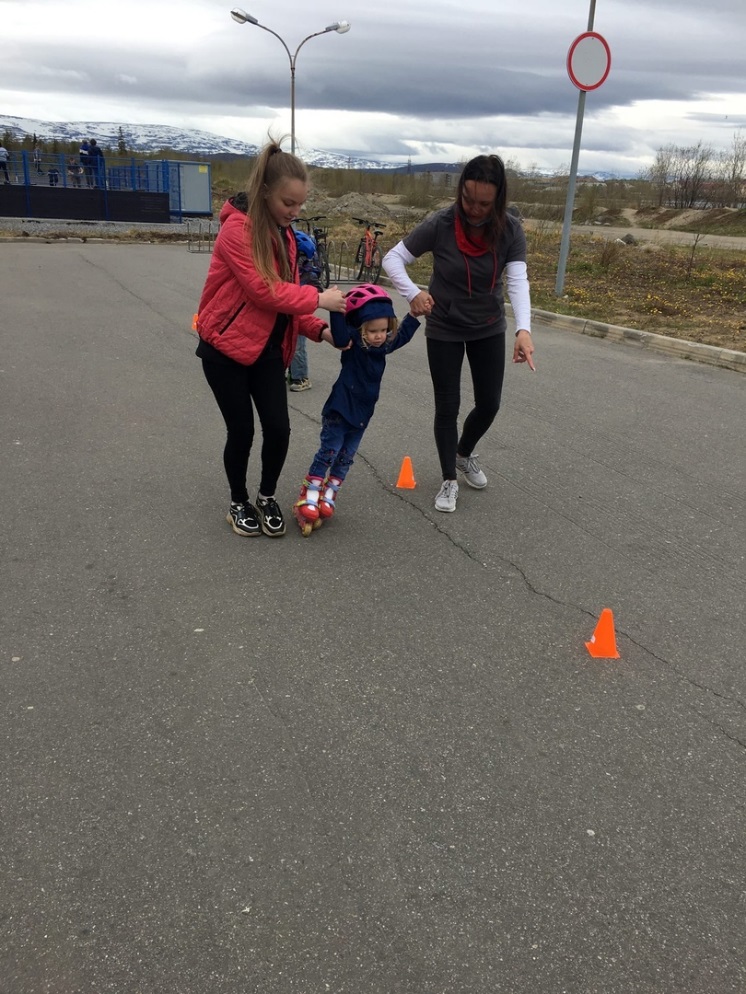 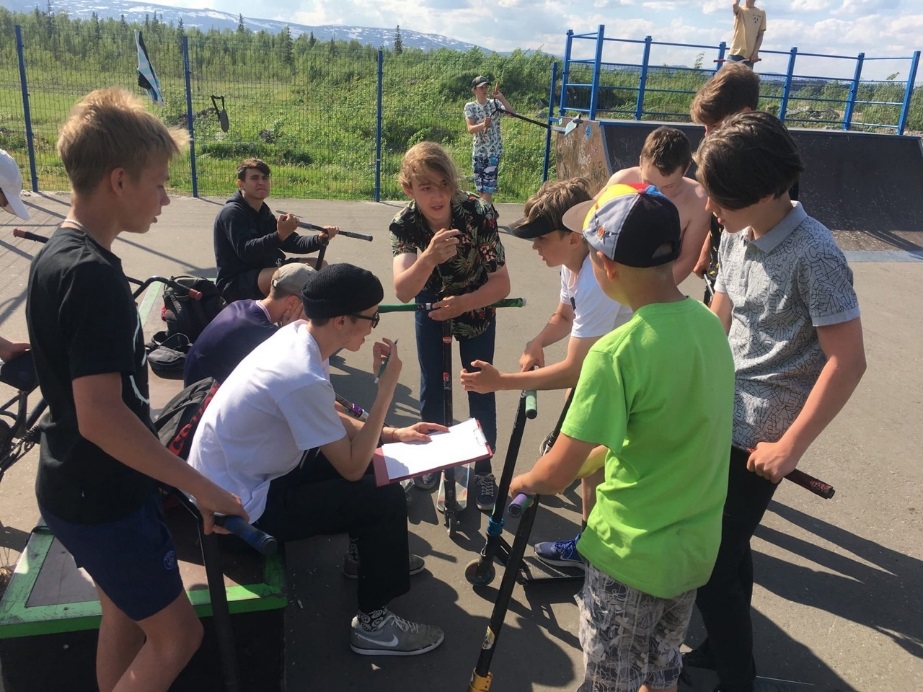 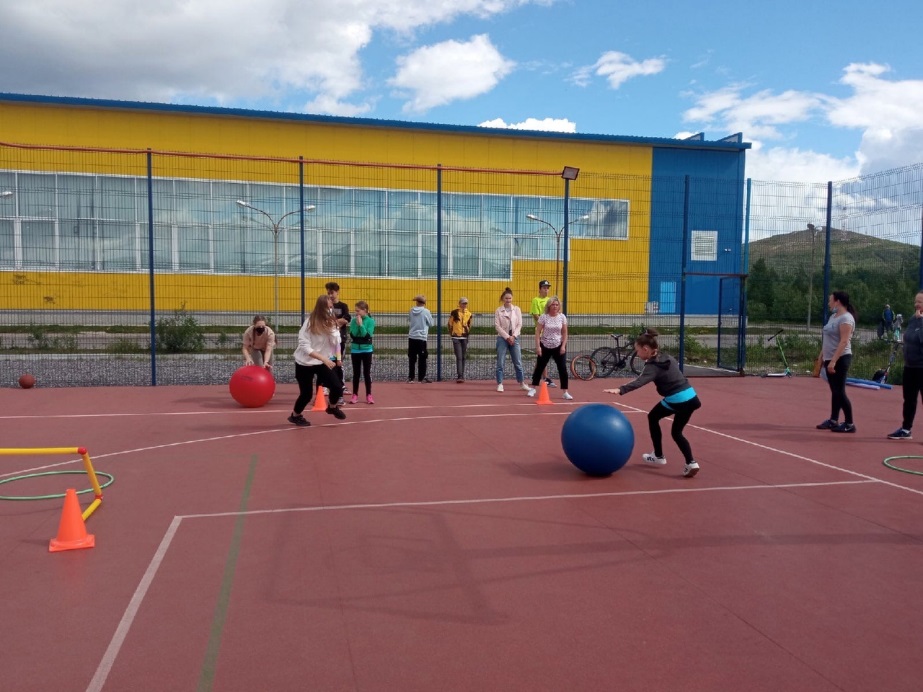 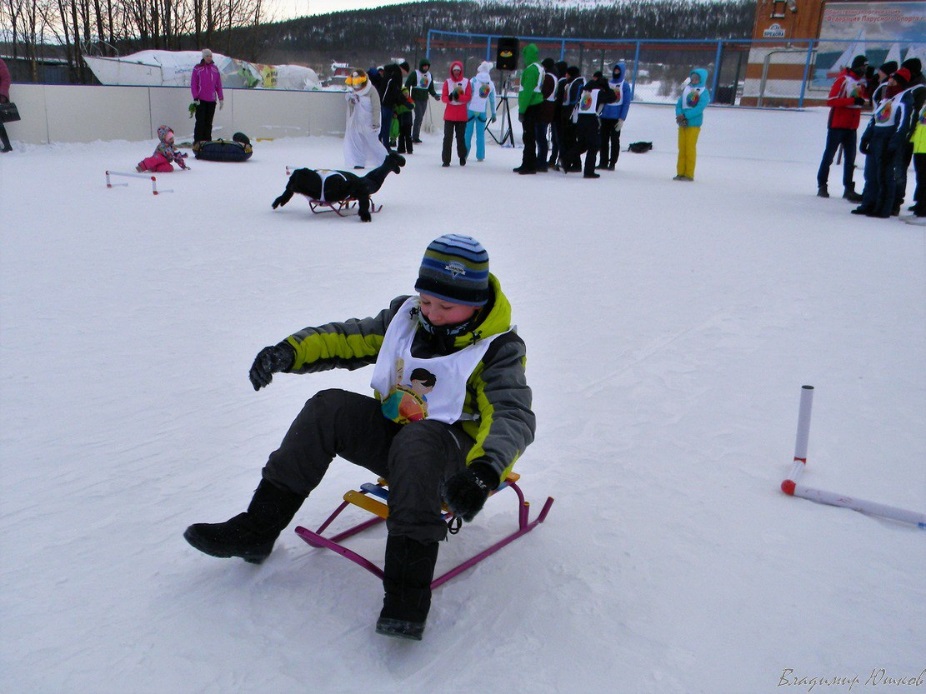 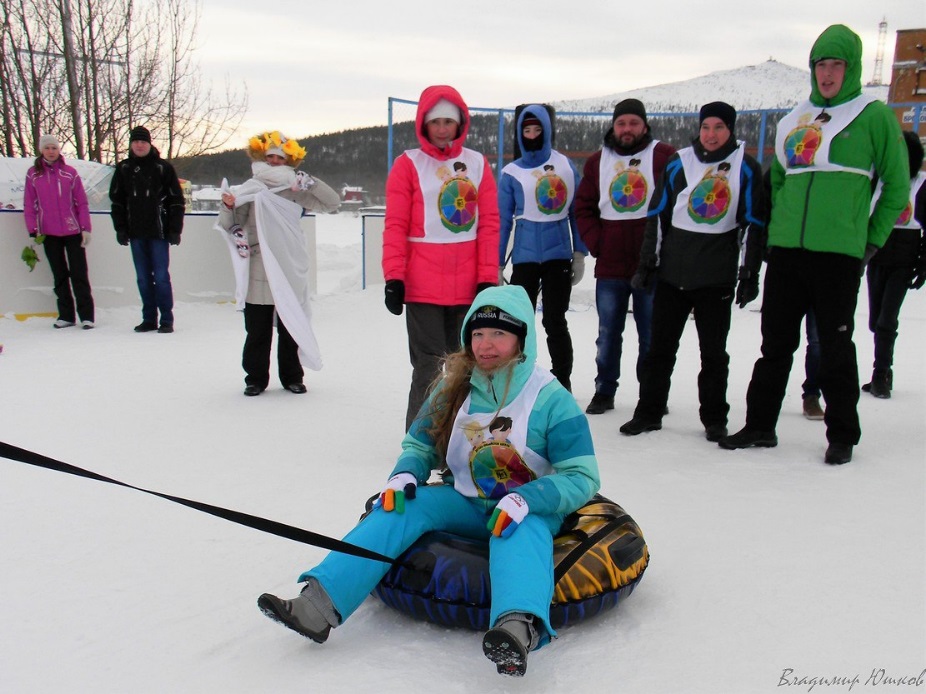 Зимние 
забавы
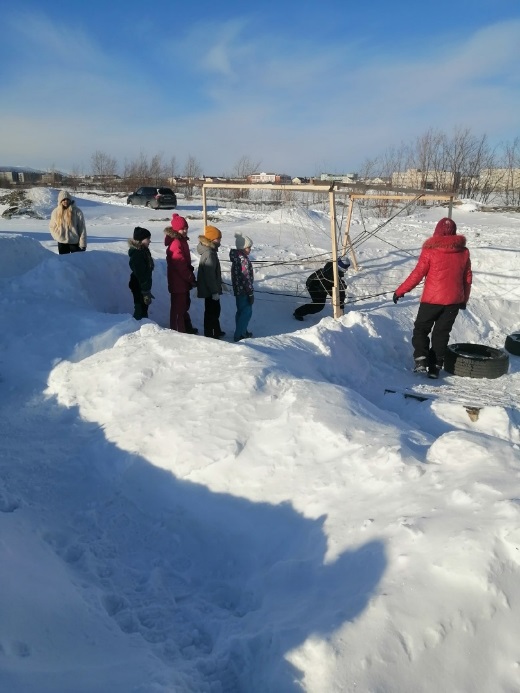 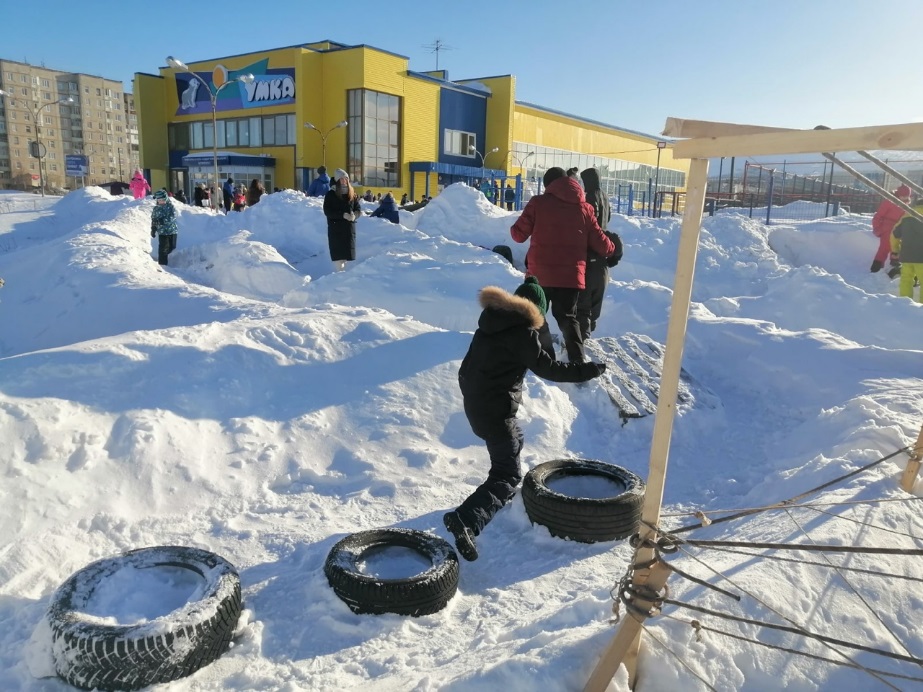 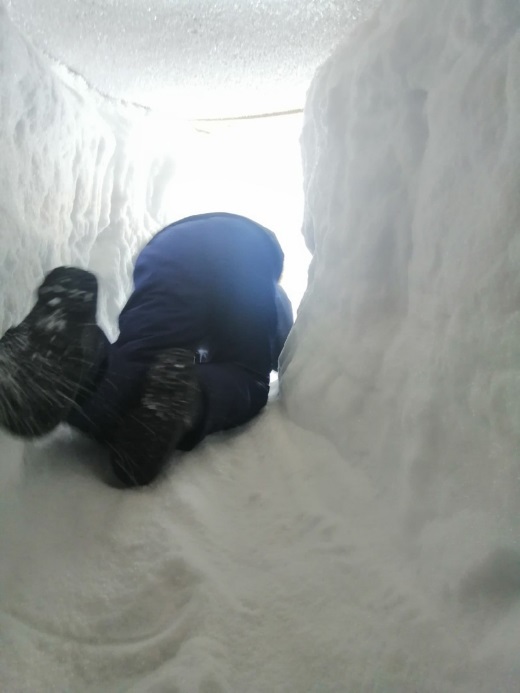 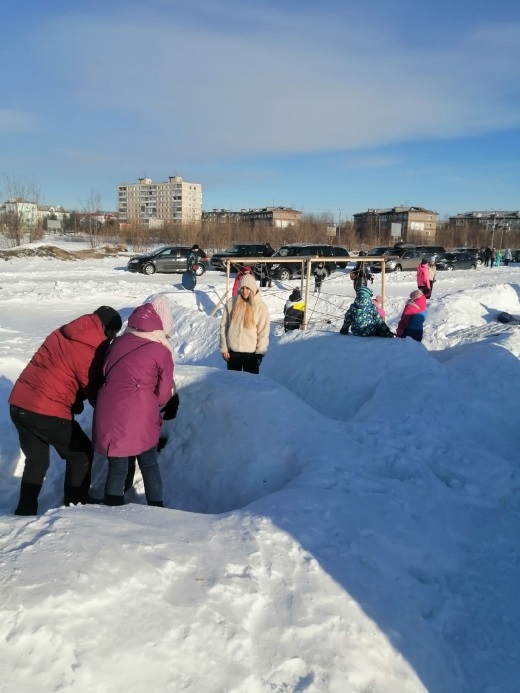 В гармонии с возрастом
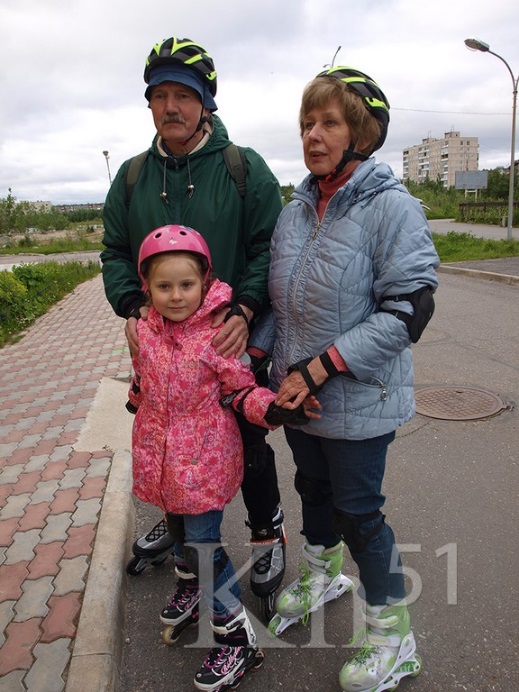 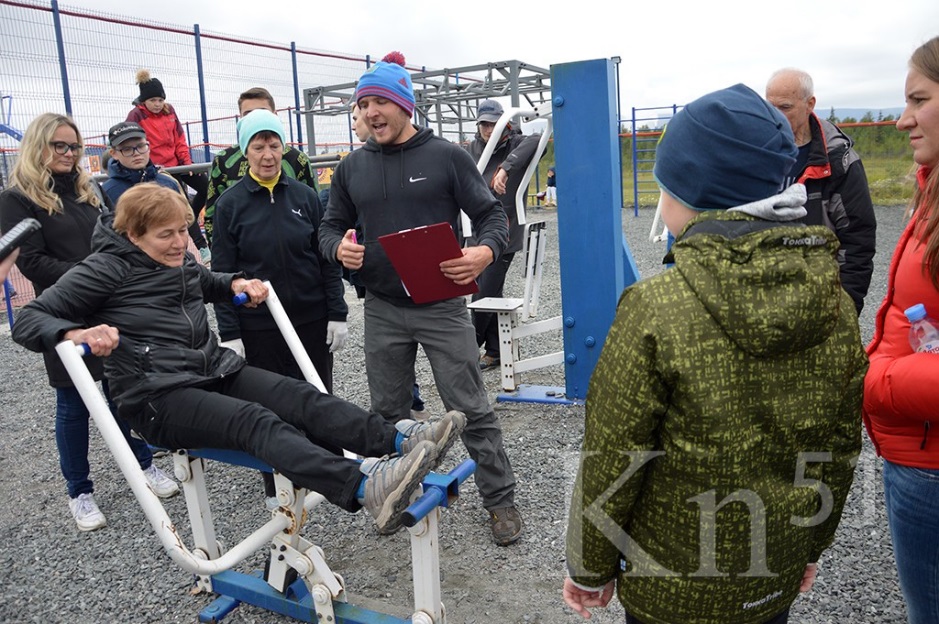 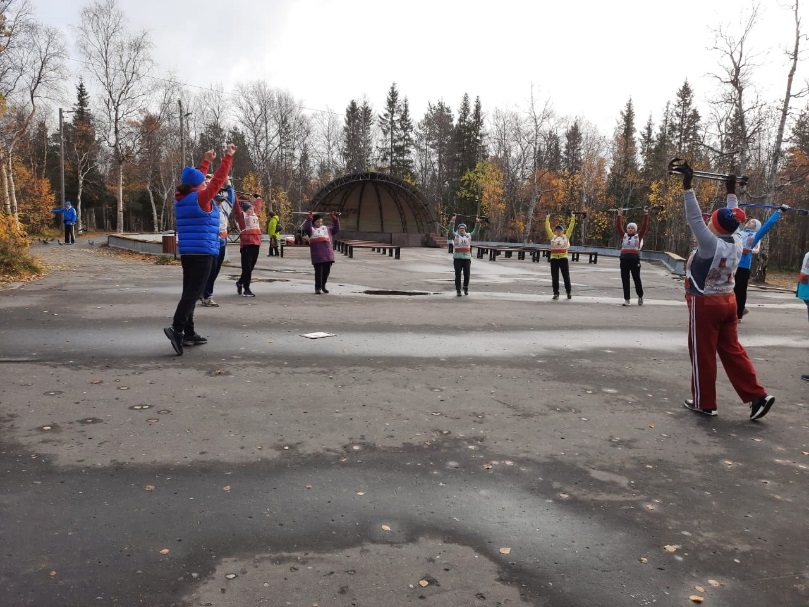 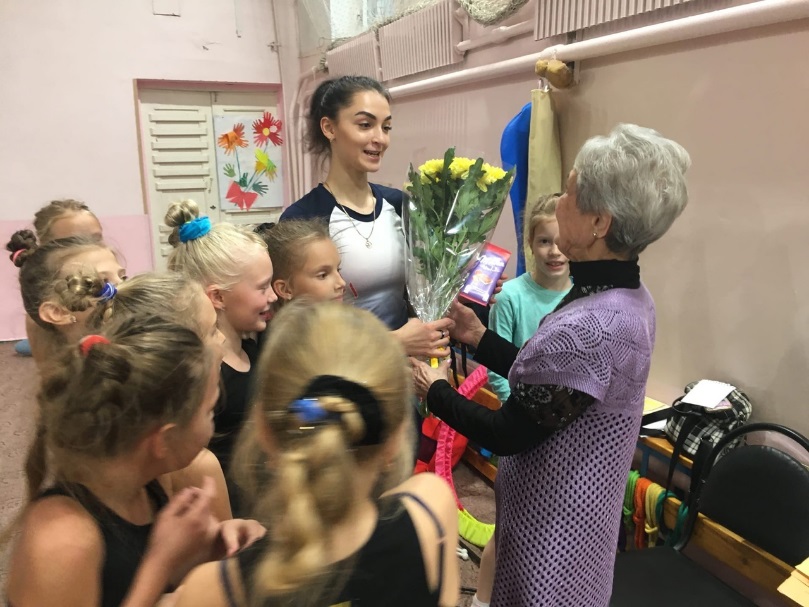 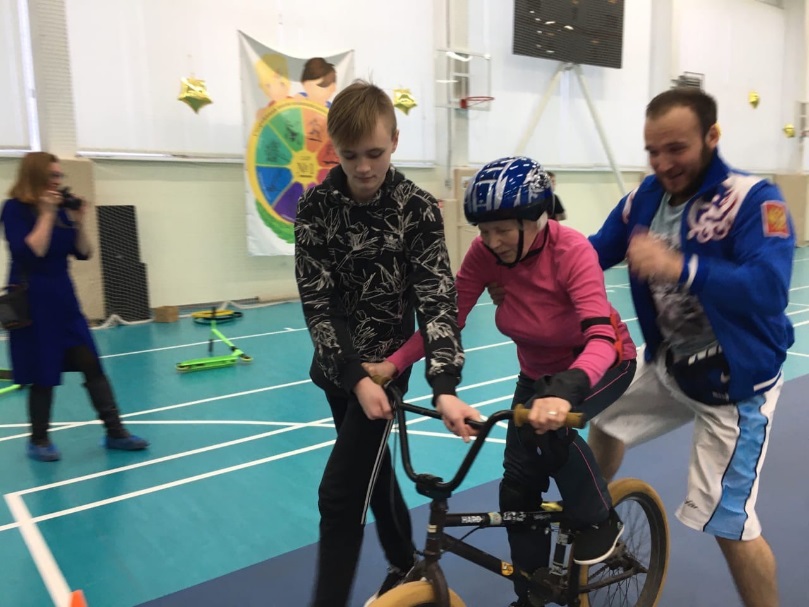 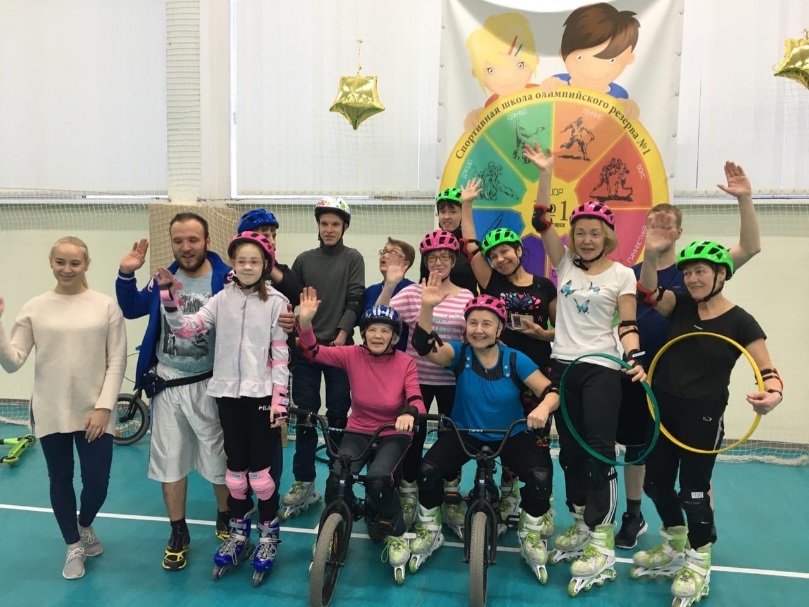 Возможности ограничены,
 способности — безграничны
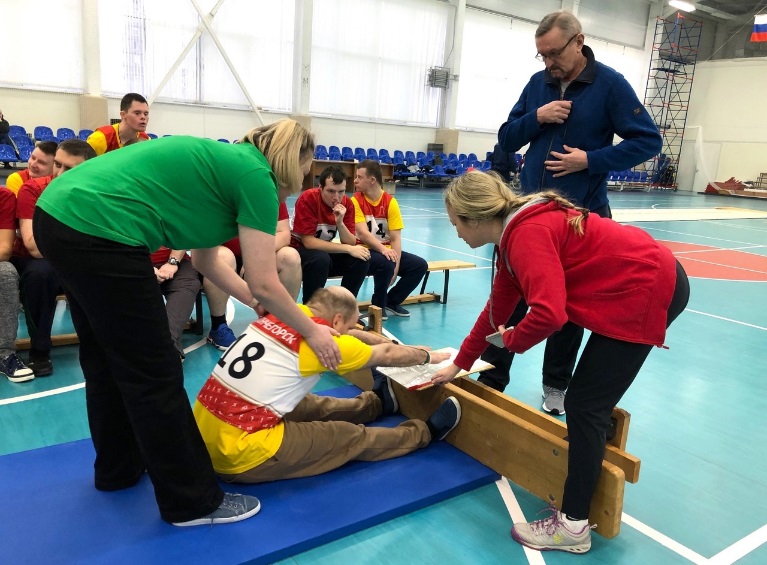 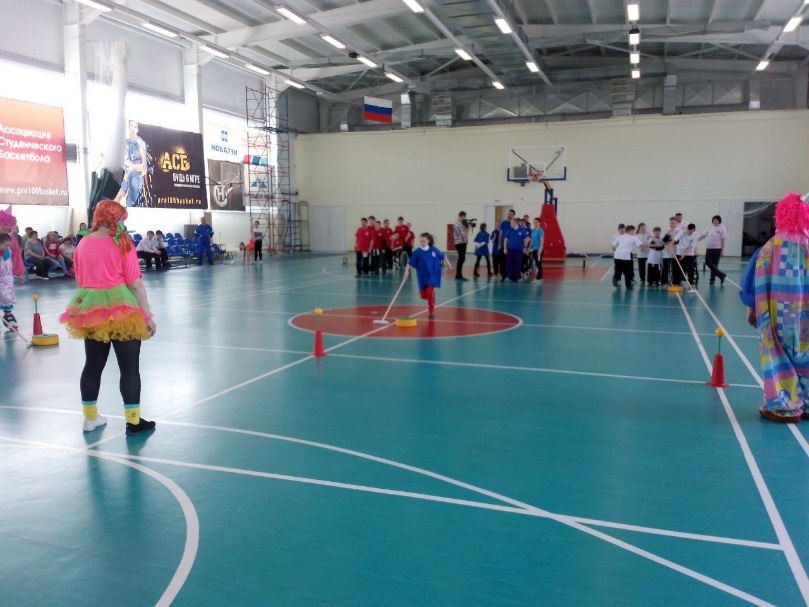 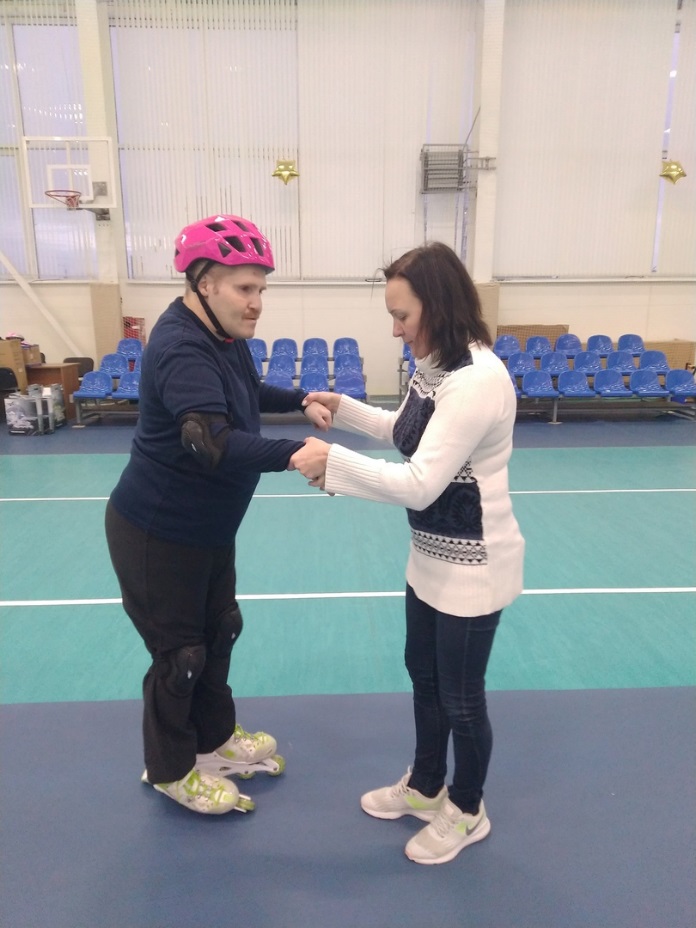 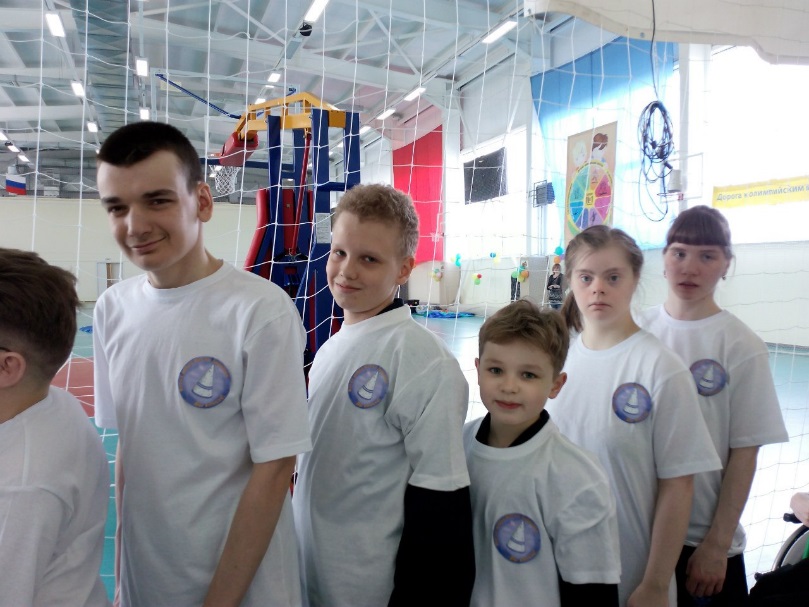 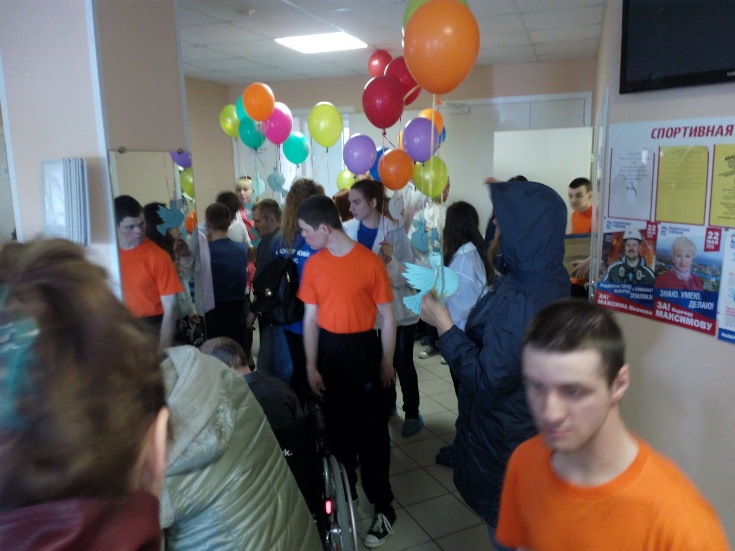 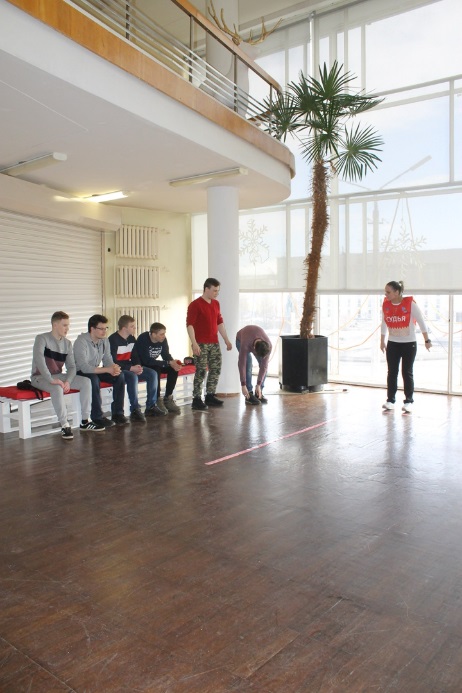 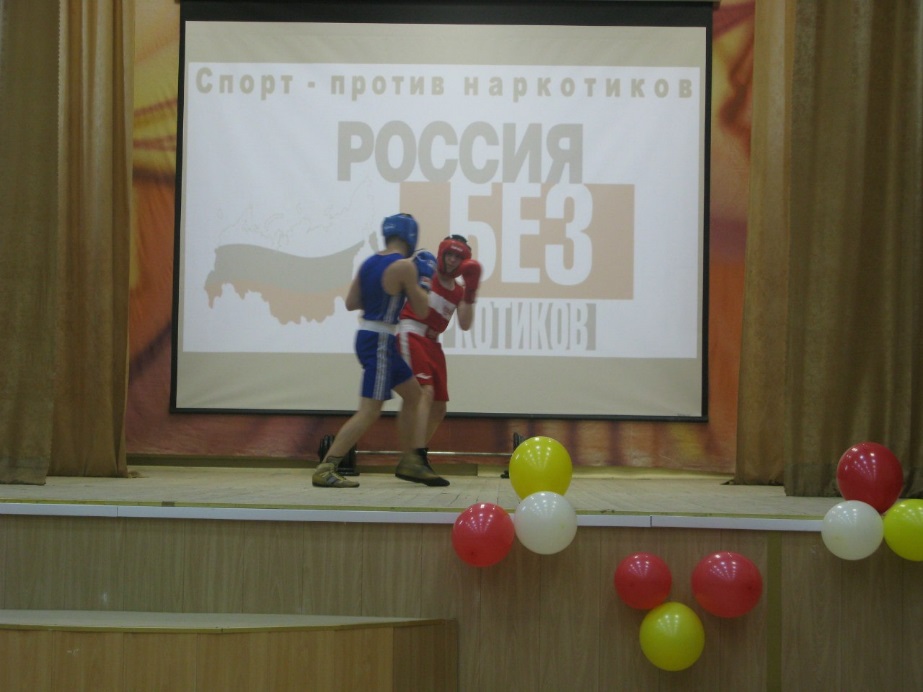 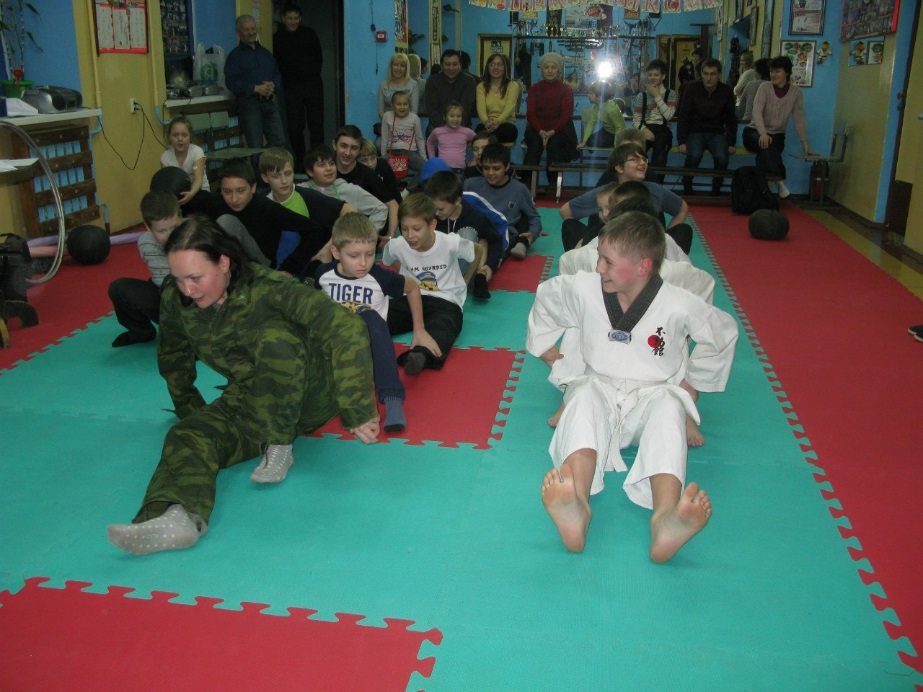 Межведомственные мероприятия
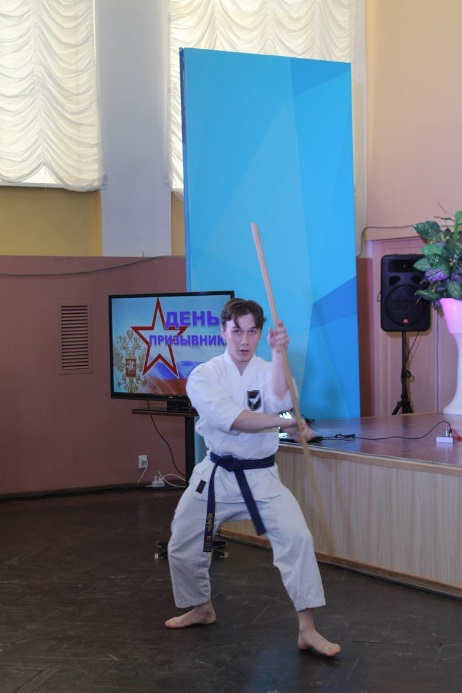 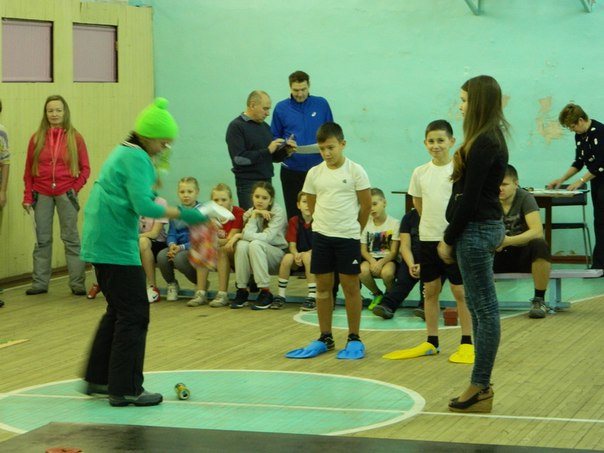 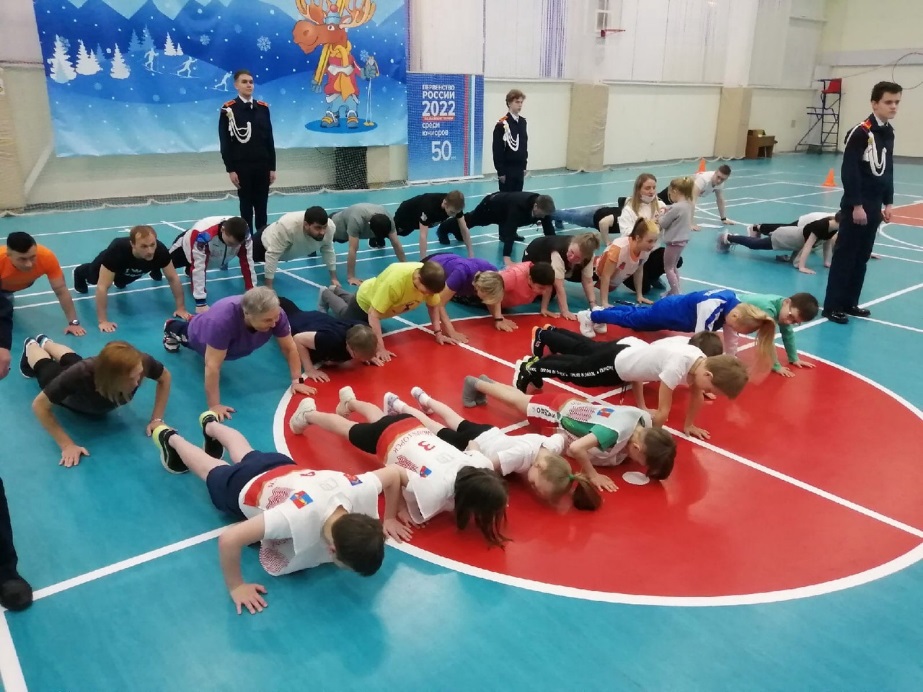 Дети – цветы жизни
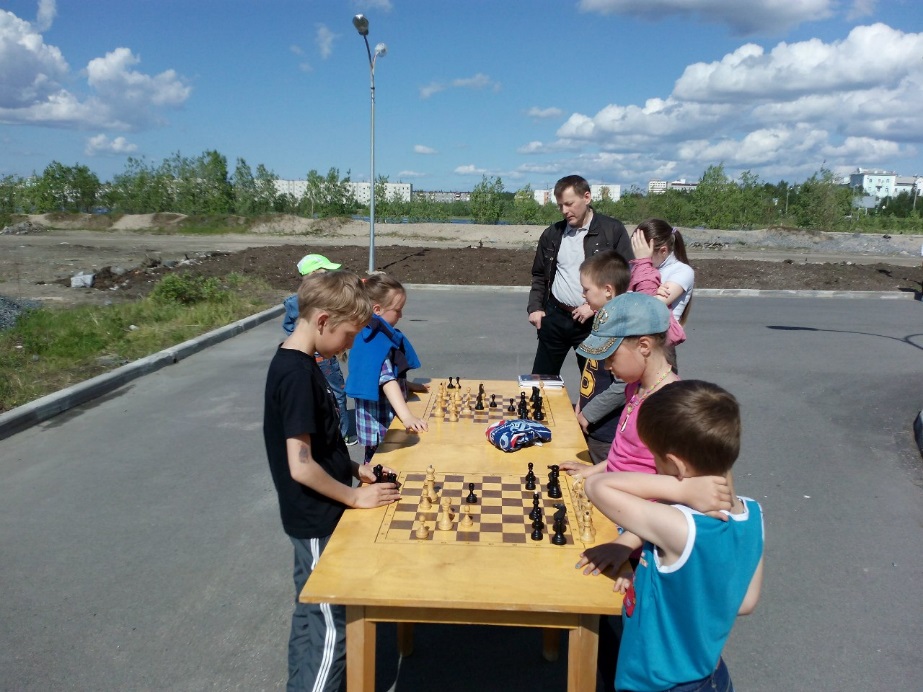 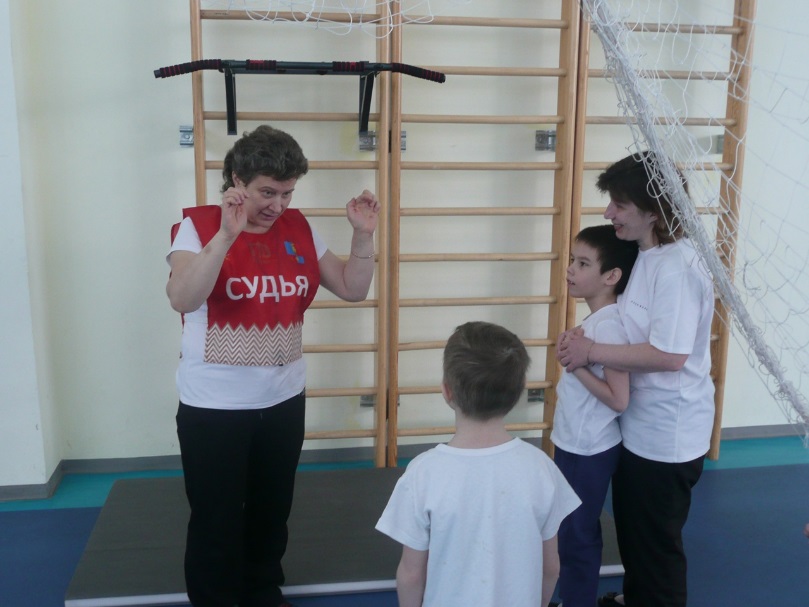 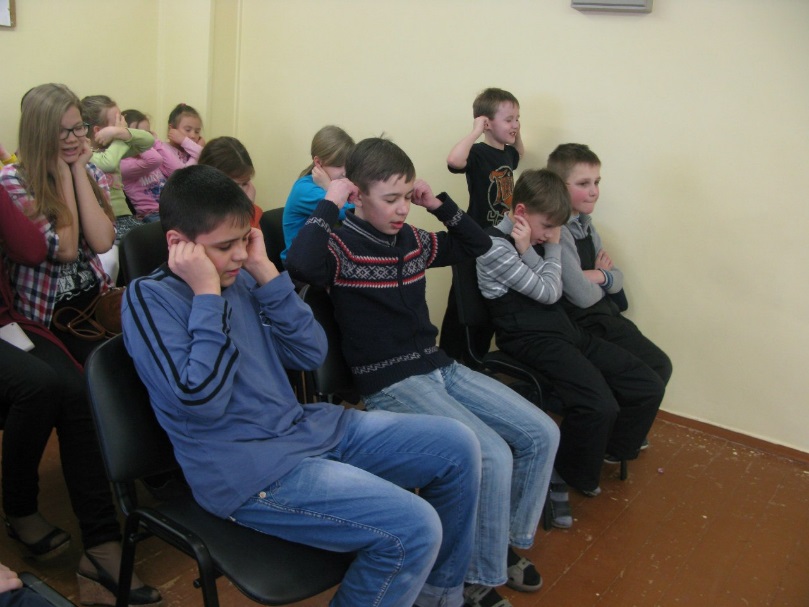 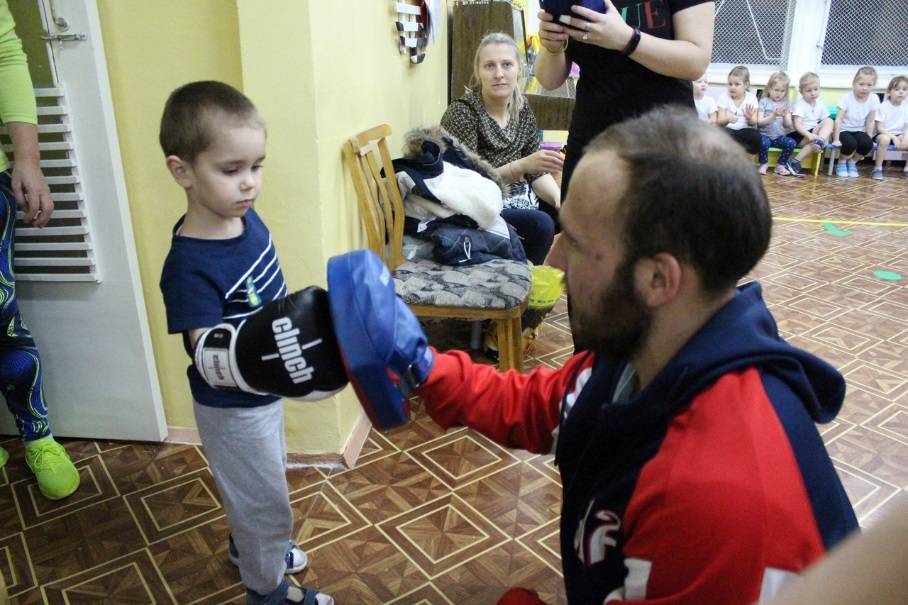 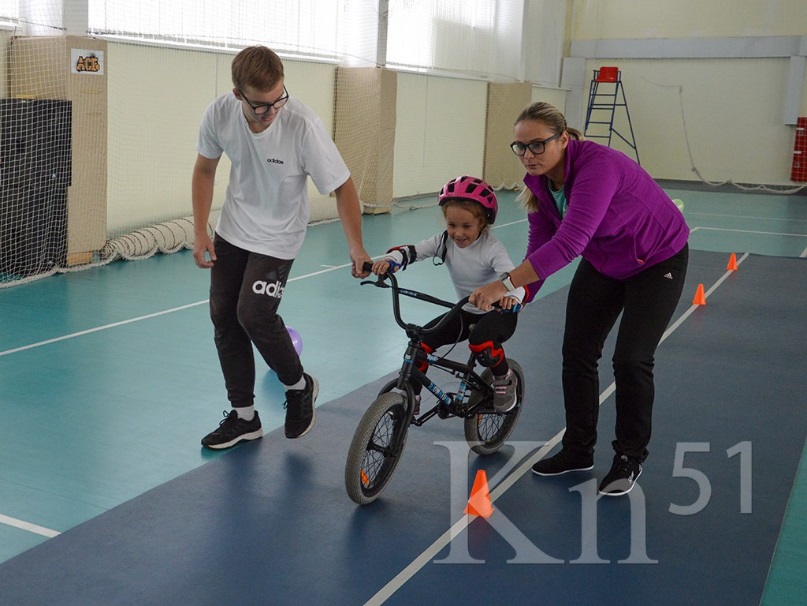 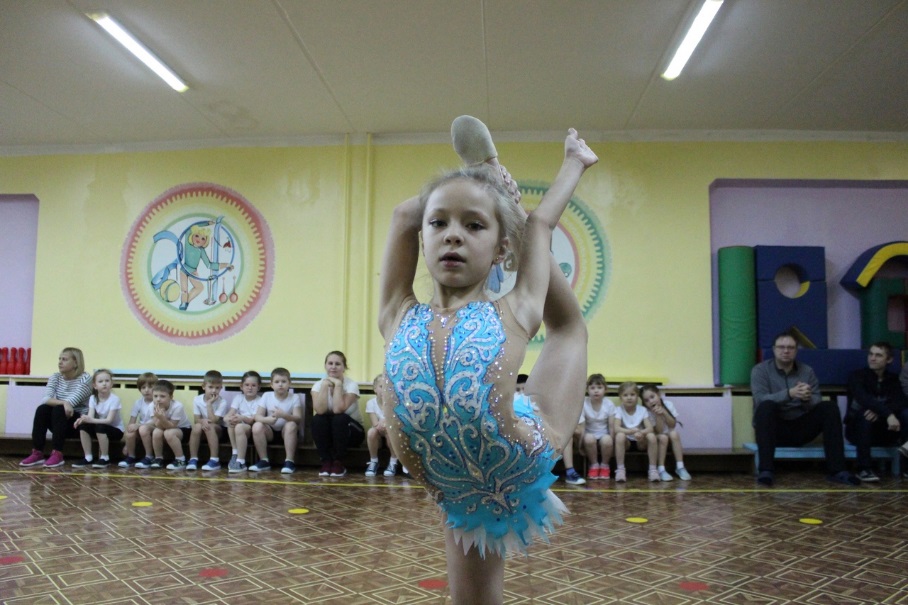 «Раскрасим планету в зеленый цвет»
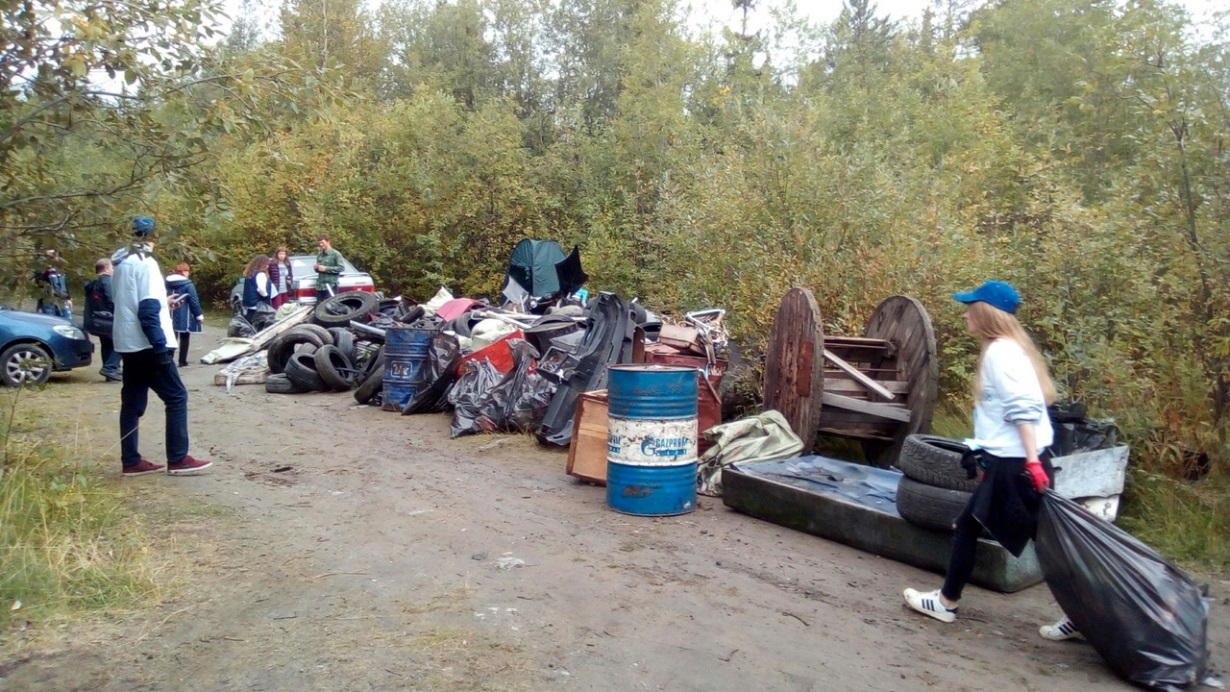 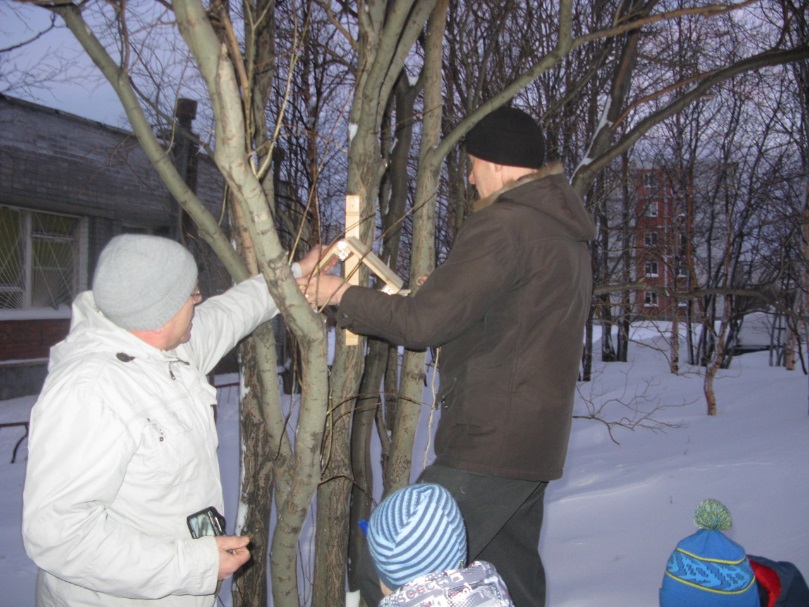